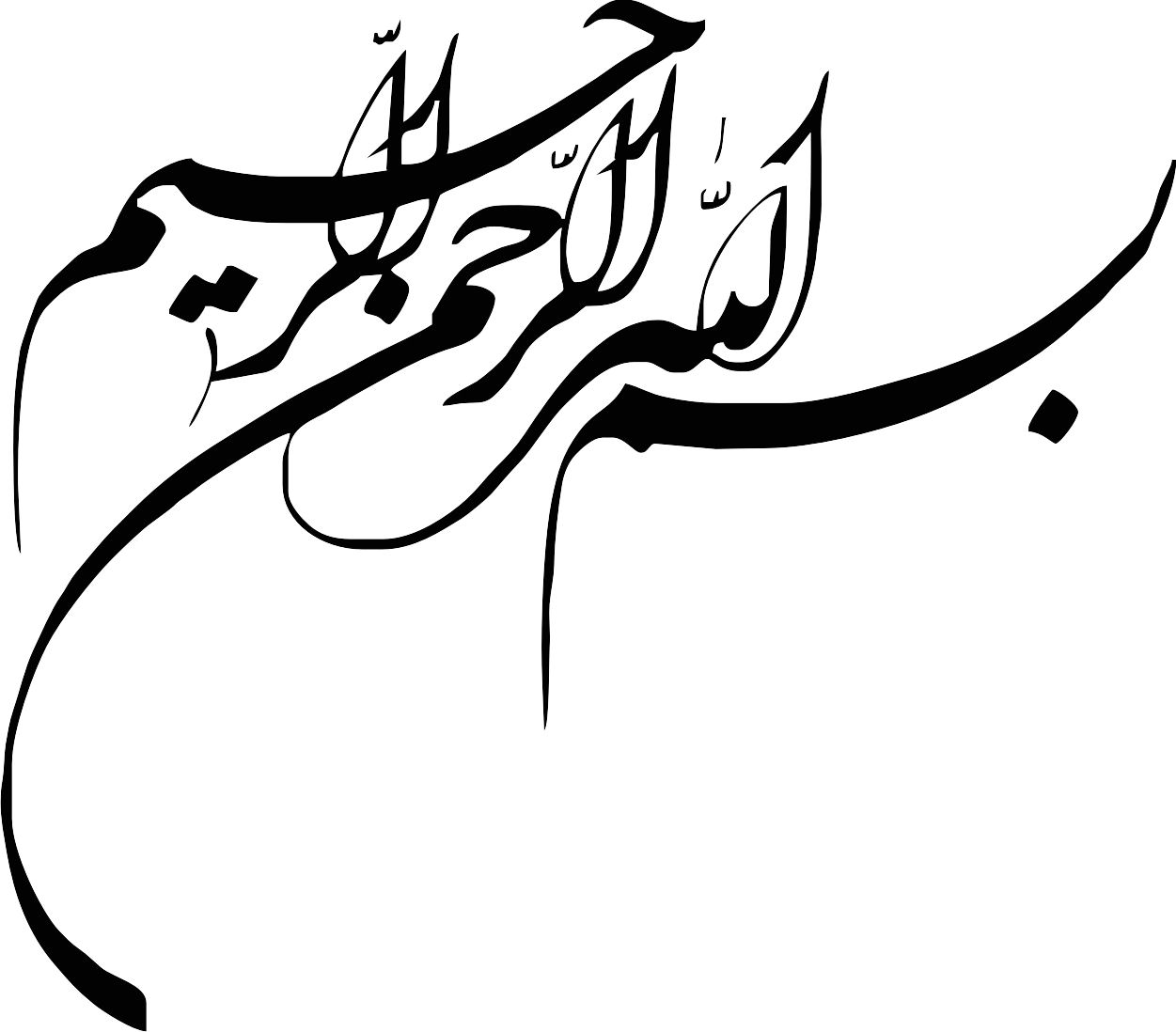 شرکت توانیر
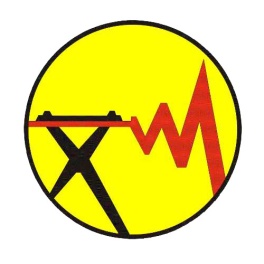 طرح طبقه بندي و ارزشيابي مشاغل شركت‏هاي وابسته
مجموعه ضوابط طرح طبقه بندی و ارزشیابی مشاغل شرکت 
    (های وابسته ( غیر دولتی
نظام پرداخت
سيستم يا مقرراتي است كه شرکت‌ها از طريق آن فعاليت شاغل را ارزيابي مي كند تا پاداش هاي پولي و غير پولي را به صورت مستقيم و يا غير مستقيم در چارچوب قانون و توانايي هاي خود، به كاركنان پرداخت نمايد.





www.hortilover.net
چرایی اصلاح طرح طبقه بندی
پس از دو دهه اجرای طرح طبقه‏بندی و ارزشیابی مشاغل شرکت‏های وابسته (غير دولتي) وزارت نيرو و با عنايت به پويايي بازار كار و نيازهاي جديد در شركت‏هاي مذکور، ضرورت بازنگری و اصلاح این با رعايت ماده 49 قانون کار جمهوري اسلامي ايران و با همکاری وزارت تعاون، کار و رفاه اجتماعی و کميته‏هاي طبقه بندي مشاغل شرکت­های فوق و تمامي ذي‏نفعان نسبت به بازنگری و اصلاح طرح طبقه­بندی و ارزشیابی مشاغل با اهداف ذيل اقدام نماييم:
ساده­سازي طرح براي تسهيل امور جاري شركت
ايجاد هماهنگي با بخشنامه‏هاي افزايش­هاي ساليانه وزارت تعاون، كار و رفاه اجتماعي
بازآرايي امتيازات با تمركز روي شغل (65% كل امتيازات)
توجه به نگهداشت نيروهاي تكنسيني
اهداف بازنگری طرح
تمركز بر ارتقاي توانمندي‏هاي كاركنان بمنظور ارتقاي گروه
ايجاد انگيزه براي كاركنان در ارتقاي شغلي در طول سنوات خدمتي
تسهيل و كوتاه نمودن فرآيند ارتقاي گروه كاركنان
به‌ روزرساني شناسنامه مشاغل مشترك و اختصاصي
بخش اول:
آیين­­نامه و دستورالعمل­­­ها
فصل اول
تعاریف و اصطلاحات طبقه‏بندی و ارزشیابی مشاغل
منظور از طرح در این مجموعه و آیین‌نامه‌های اجرایی و ملحقات آن طرح طبقه‏بندی و ارزشیابی مشاغل است.
طرح
عبارت است از جایگاهی که با تصویب مجمع عمومی شرکت در ساختار سازمانی برای انجام وظایف و مسئولیت‏های ابلاغی از سوی مدیرعامل شرکت در شناسنامه شغل پیش‌بینی شده و برای تصدی یکی از کارکنان در نظر گرفته می‏شود.
تبصره: پست ممکن است دارای تصدی یا بدون تصدی یا در موارد خاص به‌صورت ستاره‌دار باشد.
پست
عبارت است از یک یا چند عنوان پست که از لحاظ نوع وظایف و شرح وظایف مرتبط، از لحاظ درجه و رشته تحصیلات با یکدیگر مشابه واز لحاظ سطح در سطوح متفاوت قرار می‏گیرند.
شغل
عبارت است از عددی که ارزش نسبی مشاغل هم‌وزن را با سایر مشاغل تعیین می‏نماید.
گروه شغلی
عبارت است از تجزیه ‌و تحلیل وظایف از نظر ماهیت آن‌ها به‌منظور تعیین سطوح مشاغل
طبقه‏بندی مشاغل
ارزشیابی مشاغل
عبارت است از تجزیه و ارزیابی محتوای هر شغل بر اساس ضوابط نظام ارزیابی مشاغل به‌ منظور تعیین گروه شغلی
عبارت است از تجزیه‌ و تحلیل وظایف پست  و قرار دادن آن در یکی از گروه‏های شغلی
تخصیص
عبارت است از افزایش گروه فرد که با افزایش تجربه و وظایف و مسئولیت‌ها و یا افزایش مهارت‌ها توأم خواهد بود.
ارتقاء گروه شغلی
تنزل گروه
عبارت است از کاهش گروه فرد براساس ضوابط و مقررات قانونی
سندی است که دربردارنده مشخصات، تعریف کلی شغل، نمونه وظایف، مسئولیت‏ها، تحصیلات و معلومات، مهارت‌ها و دوره‏های آموزشی مورد نیاز و سایر شرایط لازم جهت احراز شغل است.
شناسنامه شغل
عبارت است از سند واحدی که کلیه اقدامات مؤثر در وضع استخدامی فرد در آن منعکس و از طرف مقام مجاز امضاء می‏گردد.
حکم کارگزینی
منظورکمیته طبقه‏بندی مشاغل شرکت است که براساس ضوابط قانون کار جمهوري اسلامي ايران تشکيل مي گردد.
کمیته
مجمع
منظور مجمع عمومی شرکت است.
عبارت است از گماردن فرد در پست مصوب سازمانی که قبلاً تعیین شده باشد.
انتصاب
عبارت است از انجام سلسله عملیاتی که به‌منظور جایگزین کردن ضوابط نظام پرداخت حقوق و مزایا یا مقررات جدید با رویه‏های جاری شرکت و تعیین شغل، پست سازمانی، گروه شغلی، حقوق و مزایای شاغل برابر ضوابط جدید صورت می‏گیرد.
تطبیق وضع
كلیه كاركنان شاغل دارای قرارداد دایم و مدت موقت مشمول قانون کار در شركت می باشند‏.
مشمولین طرح
فصل دوم
نظام پرداخت حقوق و مزاياي کارکنان شرکت
ماده 1
اجراي اين طرح موجب کاهش حقوق مبنا و مزاياي رفاهي و انگيزه‏اي هيچيک از کارکناني که قبلاً مشمول طرح طبقه­بندي مشاغل مورد عمل شرکت بوده­اند، نمي­گردد.
تبصره: در صورتی‌که جمع حقوق مبنا و مزاياي رفاهي و انگيزه‏اي مندرج در حکم کارگزینی پس از اجرای طرح کاهش یابد، (چنانچه حقوق و مزایای قبلی در چارچوب طرح مصوب قدیم، مصوب شهریور 1376 و تغییرات بعدی محاسبه و پرداخت شده باشد)، مبلغ کاهش به عنوان تفاوت مزد، در حکم درج می‏گردد.
ماده 2
مزد یا حقوق مبنای کارکنان مشمول طرح طبقه‏بندی مشاغل شرکت متشکل از موارد زیراست:
الف - حقوق شخص
 مطابق نظام پرداخت با استفاده از روش تعیین امتیاز شخص، محاسبه می‏شود.
ب  - حقوق شغل
مطابق نظام پرداخت با استفاده از روش تعیین امتیاز شغل، محاسبه می‏شود.
ج  - حقوق سنوات
حقوق سنوات هر سال در ازای یک سال سابقه خدمت بر اساس مصوبات شورای عالی کار و توسط وزارت تعاون، کار و رفاه اجتماعی، تعیین و از سوی وزارت نیرو و مجمع عمومی شرکت‏ ابلاغ می‏گردد.
د  - رقم ثابت سالیانه
رقم ثابت سالیانه که در برخي مواقع در چارچوب مصوبات شورای عالی کار، توسط وزارت تعاون،کارورفاه اجتماعی،  تعیین و از سوی وزارت نیرو و مجمع عمومی شرکت‏ ابلاغ می‏گردد
هـ - فوق‌العاده مدیریت و سرپرستی
 کلیه عناوین مدیریت و سرپرستی متناسب با پیچیدگی وظایف و مسئولیت‏ها، حیطه سرپرستی و نظارت، حساسیت‏های شغلی، سابقه کار، حوزه فعالیت و درجه شرکت از امتیاز جداگانه‏ای به‌عنوان  فوق‏العاده مدیریت و سرپرستی بهره‏مند می‏گردند.
و  - عامل مهارت و تخصص
این عامل بر اساس نیاز شرکت به مشاغلی است كه انجام آن مستلزم فعالیت‏های تخصصی، فکری و مهارتی بوده و اقدامات عملی، بررسی‏ها و اظهارنظرهای شغلی آن‌ها دارای حساسیت ویژه‏ای می‏باشند، پرداخت مي‌شود.
ز  - فوق‏العاده ایثارگری
کارکنان ایثارگر شاغل در شرکت‏ متناسب با وضعیت ایثارگری، درصد جانبازی، مدت اسارت و مدت خدمت در جبهه از فوق‏العاده ایثارگری بهره‌مند می‏گردند.
ماده 3
علاوه بر حقوق یا مزد مندرج در ماده (2) كه حقوق مبنا تلقی می‏گردد. كاركنان با توجه به عواملی نظیر سختی شرایط  (شرايط نامساعد محيط كار)، خدمت در مناطق خاص جغرافیایی، بازار كار و حساسیت شغل از فوق‏العاده‏های زیر بهره‌مند می‏گردند:
 الف - فوق‏العاده سختی کار (شرایط نامساعد محیط کار)
مشاغلی که ماهیت وظایف آن‌ها موجب می‏گردد کارکنان با خطرات ناشی از کار در شرایط نامساعد مواجه شوند از فوق‏العاده سختی کار (شرایط نامساعد محیط کار) برخوردار می‏گردند.
 ب- فوق‏العاده منطقه
فوق‎العاده منطقه شامل نقاط مرزی، مناطق كمتر توسعه‌یافته، بدی آب‌و هوا و مناطق عملیاتی بوده و با در نظر گرفتن وضعیت جغرافیایی، شرایط آب‌و هوا، امکانات زندگی و مناطق جنگی دوران دفاع مقدس به شاغلین در مناطق مذکور پرداخت می‏گردد.
 ج-  فوق‏العاده جذب و نگهداشت
به‌ منظور ارتقای انگیزه و كارایی كاركنان در انجام وظایف محوله، ریسک‌پذیری، تأثیر اقتصادی فعالیت‏ها بر درآمد شركت، انجام وظایف و حساسیت كار و بهبود كیفیت خدمات، نگهداشت و حمایت از نیروی كارآمد این فوق‏العاده با پیشنهاد شرکت و تصویب مجمع عمومی برقرار می‏گردد.

تبصره 1- به منظور وحدت رویه علاوه بر حقوق یا مزد مبنا و فوق‏العاده‏های مقرر در بندهای فوق، پرداخت سایر مزایای رفاهی و انگیزه‏ای مندرج در حکم (نظیر کمک‌هزینه مسکن، کمک‌هزینه اقلام مصرفی خانوار، کمک‌هزینه عائله‌مندی و ...) بر اساس بخشنامه‏های وزارت تعاون، کار و رفاه اجتماعی یا به‌موجب دستورالعمل‏هایی خواهد بود که سیاست‏گذاری آن توسط وزارت نیرو تعیین و توسط مجمع عمومی ابلاغ می‏گردد. 
تبصره 2- كلیه فوق‏العاده‏ها بر اساس عوامل مؤثر در تعاریف مذكور تعیین گردیده و در صورت تغییر شرایط حسب موضوع نظیر تغییر سطح مديريت و سرپرستي، وضعیت ایثارگری، تغییر شغل، تغییر شرایط كار، منطقه جغرافیایی و ... صرفاً مادامی‌که تحت آن شرایط قرار دارند از فوق‏العاده مربوطه بهره‌مند می‏گردند.
ماده 4
با توجه به اینکه در تدوين طرح و ارزيابي مشاغل، عوامل اصلي و فرعي متشکله شغل ملاک عمل بوده و امتيازات لازم به اين عوامل براساس نظام ارزيابي مشاغل تعلق گرفته است، لذا در اجراي طرح کليه پرداختهاي مستمر که تا قبل از تصويب طرح در ارتباط با شرايط شغلي و به تبع شغل در کارگاه پرداخت مي گرديده است در اين طرح در قالب حقوق مبناء و ساير مزايا پيش بيني شده است. مزاياي ديگري جز آنچه به ترتيب زير مقرر مي‏گردد، قابل پرداخت نخواهد بود. 

تبصره 1- حقوق مبناء  شامل: مجموع حقوق شخص، شغل،سنوات، رقم ثابت سالیانه، عامل مهارت و تخصص و فوق‏العاده‏های مدیریت و سرپرستی و ایثارگری است. 
حقوق و مزایای این طرح از حاصل جمع امتیازات ضرب‌ درضریب ریالی به‌اضافه حقوق سنوات و رقم ثابت است.

تبصره 2- ساير مزایای مندرج در حکم يا قراردادکار شامل موارد ذيل است:
الف-اقلامي که به‌تبع شرايط محيط کار و منطقه محل خدمت به کارکنان پرداخت مي­گردد، از قبیل سختی (شرايط نامساعد محيط‌كار) و فوق­العاده منطقه.
ب-عامل انگیزه­اي: شامل فوق­العاده جذب که به منظور ارتقاء انگيزش کارکنان و با نظر کارفرما قابل پرداخت میباشد.
ج-عوامل رفاهي: که مطابق مصوبات شورايعالي کارو مصوبات هيات وزيران پرداخت مي­گردد. 
ازقبيل :کمک هزينه مسکن، اقلام مصرفی خانوار، عائله­مندي می­باشد.

تبصره 3- فوق العاده‌ها و مزاياي خارج از حکم كارگزيني يا قرارداد كار:
الف- حق نوبت کاري، شب‏کاري، اضافه کاري، تعطيل‏کاري و فوق العاده ماموريت و نظاير آنها که با توجه به ضوابط مقرر در قانون کار پرداخت مي گردد.
ب- مزاياي انگیزشی غیرمستمر خارج از قراردادکار یا حکم کارگزینی (شامل مناسبت­ها، پاداش تحصیلی، اعياد، کارآيي، بهره­وري، رضايت­مندي و ساير موارد) در صورت رضایت­ ­از عملکرد کارکنان و تامين منابع مالي­ مورد نیاز و تصويب مجمع عمومي­ شرکت قابل پرداخت مي‏باشد. مزاياي انگيزشي غير مستمر خارج از حكم كارگزيني يا قرارداد کار بلحاظ غير مستمر بودن، مشمول کسور بازنشستگي نبوده و مبناي محاسبه پاداش پايان خدمت نيز قرار نمي‏گيرد.
ماده5
ضریب ریالی همه ساله بر اساس افزایش حقوق سالیانه مصوب وزارت تعاون،کار و رفاه اجتماعی توسط وزارت نیرو تعیین و از سوی مجمع عمومی شرکت ابلاغ می گردد. در هر صورت مجموع حقوق شخص و شغل نبایستی از حداقل حقوق ماهیانه مصوب شورای عالی کار کمتر باشد.
ماده6
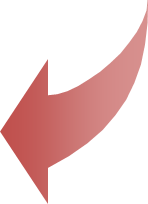 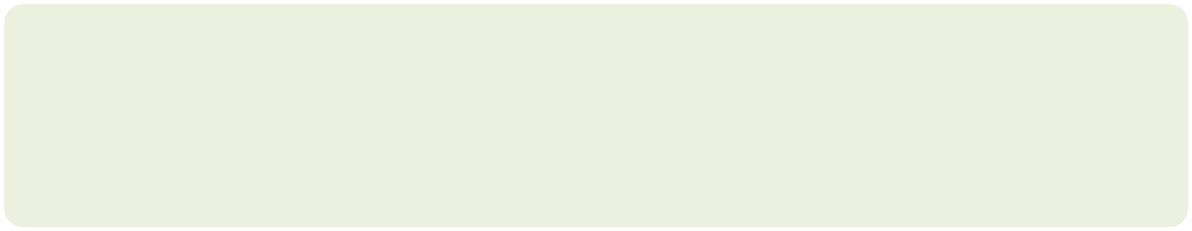 از تاریخ اجرای این طرح هرگونه استخدام، انتصاب، ارتقاء و جابجایی شغلی منوط به دارا بودن شرایط احراز مندرج در شناسنامه شغل است و انتصاب کارکنان غیر واجد شرایط احراز عمومی (تجربی و تحصیلی) ممنوع است.
ماده7
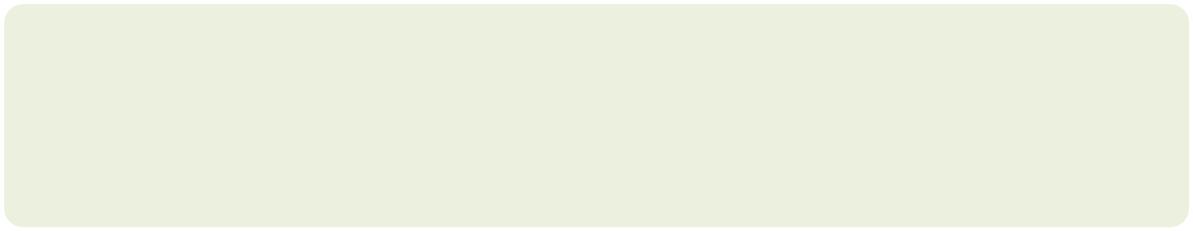 تنزل گروه صرفاً با رعايت يکي از شرايط زير ممکن است:
الف- تقاضاي کتبي فرد ذيربط بنا به دلايل شخصي يا پزشکي
ب - در اجراي تبصره 1 ماده 92 قانون کار
تبصره: در صورت تنزل گروه افراد براساس بند الف اين ماده، تعيين مزد (حقوق) با توجه به شرايط جديد صورت مي­گيرد.
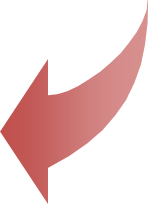 ماده8
به استناد ماده 49 قانون کار و به منظور استقرار مناسبات صحیح شرکت با بازار کار و چگونگی اجرای مناسب این طرح، کمیته طبقه‏بندی و ارزشیابی مشاغل با ترکیب و شرایطی که در قانون كار پیش­بینی شده است در شرکت تشکیل و برابر اختیارات و مسئولیت‌های خود اقدام خواهد نمود.
ماده9
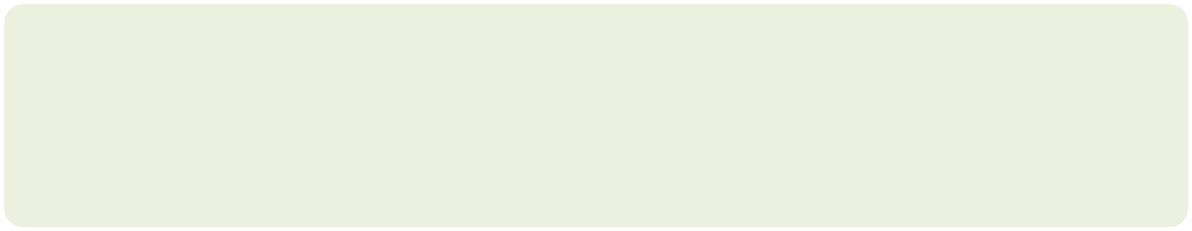 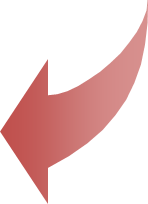 هرگونه تغییر در ضوابط طرح با رعایت مفاد آیین‌نامه اجرایی تبصره 1 ماده 49 قانون کار، تایید وزارت تعاون، کار و رفاه اجتماعی، وزارت نیرو و تصویب مجمع عمومی شرکت و هرگونه تغييرات در جداول طرح با تاييد وزارت نيرو و پس از تصویب مجمع عمومی شرکت قابل اجرا خواهد بود.
ماده10
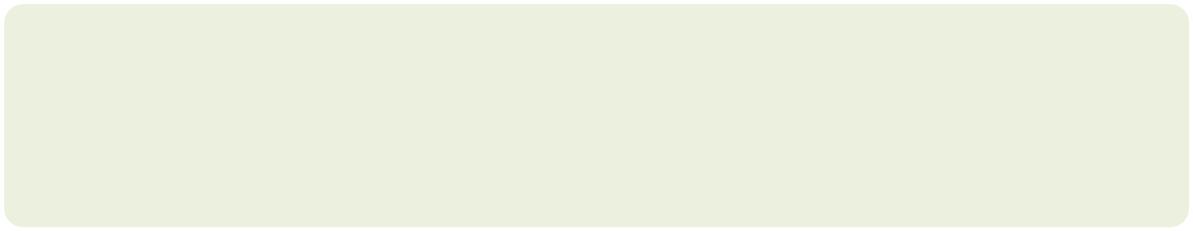 اختلافات ناشی از اجرای طرح به ترتیب توسط کمیته طبقه‏بندی و ارزشیابی مشاغل شرکت، مجمع عمومی و در صورت عدم حصول نتیجه، برابر مقررات قانون کار در مراجع ذیصلاح رسیدگی می‏شود..
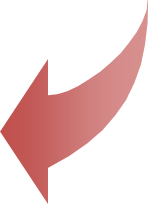 ماده8
به استناد ماده 49 قانون کار و به منظور استقرار مناسبات صحیح شرکت با بازار کار و چگونگی اجرای مناسب این طرح، کمیته طبقه‏بندی و ارزشیابی مشاغل با ترکیب و شرایطی که در قانون كار پیش­بینی شده است در شرکت تشکیل و برابر اختیارات و مسئولیت‌های خود اقدام خواهد نمود.
ماده9
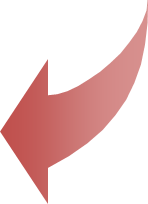 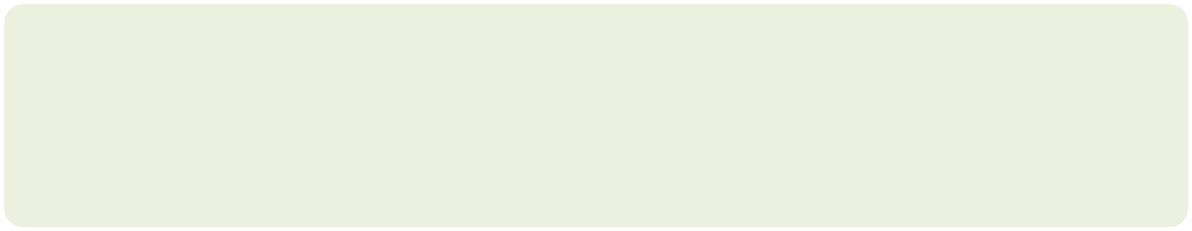 هرگونه تغییر در ضوابط طرح با رعایت مفاد آیین‌نامه اجرایی تبصره 1 ماده 49 قانون کار، تایید وزارت تعاون، کار و رفاه اجتماعی، وزارت نیرو و تصویب مجمع عمومی شرکت و هرگونه تغييرات در جداول طرح با تاييد وزارت نيرو و پس از تصویب مجمع عمومی شرکت قابل اجرا خواهد بود.
ماده10
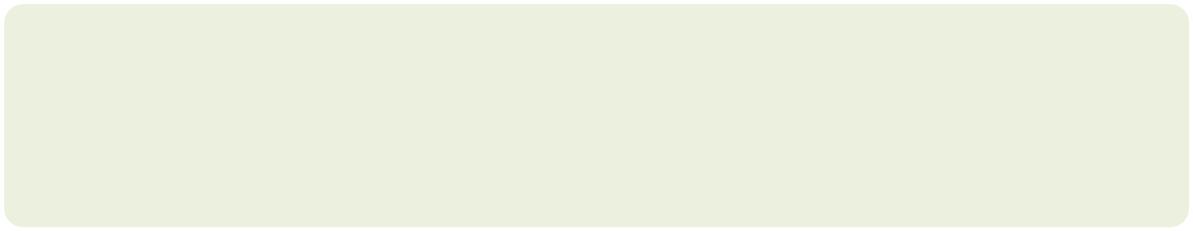 اختلافات ناشی از اجرای طرح به ترتیب توسط کمیته طبقه‏بندی و ارزشیابی مشاغل شرکت، مجمع عمومی و در صورت عدم حصول نتیجه، برابر مقررات قانون کار در مراجع ذیصلاح رسیدگی می‏شود..
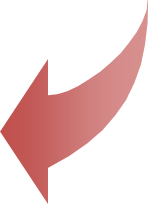 ماده10
این طرح و دستورالعمل‏های اجرایی آن در تاریخ 1399/12/12 به تصویب وزارت تعاون، کار و رفاه اجتماعی رسیده و از تاریخ 1399/12/01 لازم­الاجرا است. با اجرای این طرح کلیه ضوابط طرح  قبلی، بخشنامه‌ها و آيين‌نامه‌هاي مربوط به حقوق و مزاياي كاركنان و رويه‌ها و عرف قبلي كارگاه و موارد مغایر لغو می‌گردد.
فصل سوم
روش تعیین حقوق و مزایا
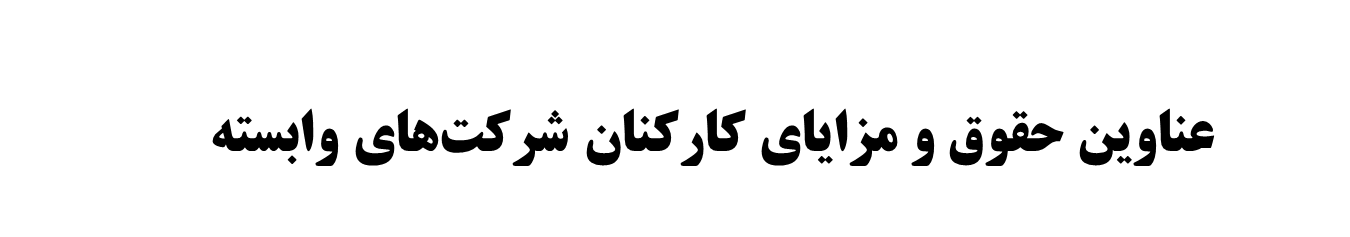 1-حقوق شخص
2-حقوق شغل
3- حقوق سنوات
4-فوق‌العاده ایثارگری
5- فوق‌العاده مدیریت وسرپرستی
6-عامل تخصص ومهارت
7-مبلغ ثابت سالیانه
8-مابه‌التفاوت حقوق
حقوق مبنا
1-فوق العاده سختی کار
2-کمک هزینه مسکن 
3-کمک هزینه اقلام مصرفی
4-کمک هزینه عائله مندی
5-فوق العاده حق جذب
مزایای رفاهی وانگیزشی
Company Logo
www.themegallery.com
حقوق و مزایای این طرح
شامل حقوق مبنا که از حاصل جمع امتیازات شخص، شغل، سنوات ، ایثارگری، عامل مهارت و تخصص، مدیریت و سرپرستی ضرب‌ در ضریب ریالی به ‌اضافه رقم ثابت و مزاياي رفاهي و انگيزه‌اي شامل، فوق‌العاده‌هاي شرايط نامساعد محيط كار، منطقه، جذب و كمك هزينه‌هاي مسكن، اقلام مصرفي و عائله‌مندي كه در حكم يا قرارداد كار درج مي‌گردد، محاسبه مي‌شود.
الف- حقوق مبنا :
1- امتیاز شخص: 

عوامل تشکیل‌دهنده امتیاز شخص عبارتنداز:
1-1- امتیاز تحصیلات رسمی
2-1- امتیاز دوره‏های آموزشی
3-1- امتیاز صلاحیت حرفه‌ای
امتیاز تحصیلات رسمی
تحصیلات رسمی عبارت است از دارابودن گواهینامه رسمی معتبر داخل و یا خارج از کشور که از سوی مراجع ذیصلاح تایید می‏شود.

پذیرش یک مقطع تحصیلی بالاتر نسبت به بدو استخدام :
با توجه به اینکه شرکت‏، نیروی انسانی موردنیاز را برحسب پست سازمانی و مدارک تحصیلی تعیین‌شده در شرایط احراز مندرج در شناسنامه شغل، به‌کار مي‌گیرد، شرکت می­تواند در صورت پیش­بینی در شناسنامه شغل نسبت به پذیرش صرفاً یک مقطع تحصیلی بالاتر ارایه شده در زمان اشتغال در طول خدمت اقدام نماید. 
 شرکت می‏تواند در صورت نیاز و پیش­بینی در شناسنامه شغل، مدارک تحصیلی اخذ شده توسط کارکنان را برای بیش از یک مقطع تحصیلی بالاتر بعد از زمان به‌کارگیری با تایید مجمع عمومی بپذیرد. امتیاز مدارک تحصیلی طبق جدول شماره 1، تعیین می‏گردد.
جدول شماره 1- امتیاز مدرك تحصیلی
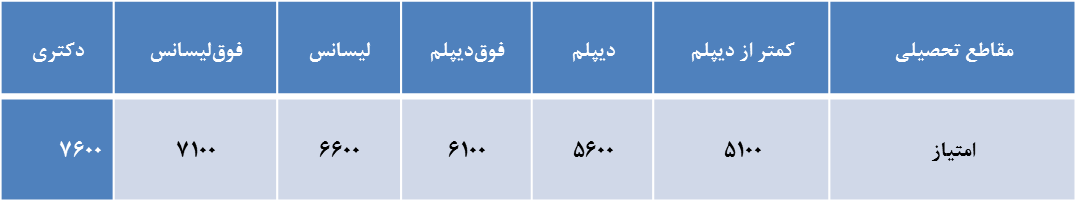 امتیاز تحصیلات رسمی
در تعیین امتیاز مدرک تحصیلی، ضوابط زیر باید مدنظر قرار گیرد:

1- امتیاز مدرک تحصیلی به مدارک تحصیلی تعلق می‏گیرد که رشته تحصیلی مندرج در آن در شناسنامه شغل پیش‌بینی شده است.

تبصره 1- سایر مدارک تحصیلی که در شناسنامه شغل پیش‌بینی نشده صرفاً در زمان تطبیق وضع با کسر 250 امتیاز، از امتیاز مدرک تحصیلی مقطع مربوطه قابل محاسبه بوده و بعد از تاریخ تطبیق رعایت شرایط احراز مندرج در شناسنامه شغل الزامی می باشد.

تبصره 2- ادامه خدمت و ارتقاي شغلي کارکناني که قبل از ابلاغ اين طرح  بر اساس ضوابط قبلي در مشاغل ذيربط اشتغال داشته و به موجب ضوابط جديد غير واجد شرايط محسوب مي­شوند در همان شغل بلامانع است.

تبصره 3- در خصوص تطبیق رشته‏های تحصیلی با عناوین قدیم که با توجه به اصلاح عناوین رشته‏های تحصیلی در شناسنامه شغل موجود نیست و بر اساس مصوبات وزارت علوم، تحقيقات و فناوري به رشته تحصيلي جديد تغيير عنوان داده است با نظر کمیته به نزدیک‏ترین رشته تحصیلی قابل تخصیص خواهد بود.
امتیاز تحصیلات رسمی
تبصره 4- در مواردی كه مطابق با شناسنامه شغل، شاغل علاوه بر مدرك تحصیلی اعمال‌شده در حكم كارگزینی، هرگونه مدرك تحصیلی دوم در همان مقطع ارایه دهد، امتیازی تعلق نمی‏گیرد.

تبصره 5- متصدیان مشاغل مدیریتی، درصورتی‌که با دارا بودن مدرک لیسانس یا فوق‌لیسانس مرتبط با وظایف شغل، موفق به اخذ درجه تحصیلی فوق‌لیسانس یا دکتری در گرایش‏های مختلف مدیریت شوند به ترتیب صرفاً از امتیاز مدرک فوق‌لیسانس یا دکتری برخوردار خواهند شد.

2- با توجه به بازنگري رشته­هاي تحصيلي و ايجاد رشته­هاي جديد دانشگاهي توسط وزارت علوم، تحقيقات و فناوري چنانچه نياز به اضافه­نمودن رشته­هاي تحصيلي جديد در شرایط احراز شناسنامه­هاي مشاغل باشد، با پيشنهاد کميته طبقه­بندي و ارزشيابي مشاغل شرکت و تاييد مجمع ذيربط و وزارت نيرو این امر امکانپذير مي­باشد. همچنين در صورتي كه در بعضي از مشاغل نياز به افزودن گرايش‌هاي جديد در رشته‌هاي تحصيلي مي‌باشد با پيشنهاد كميته و تأييد مجمع ذيربط نيز اين امر امكانپذير مي‌باشد.
امتیاز دوره‏های آموزشی
دوره‏های آموزشی مجموعه فعالیت‏های مصوب آموزشی است كه منجر به ارتقاء دانش و یا مهارت كاركنان می‏گردد ولی مستقلاً به احراز یك درجه تحصیلی رسمی منجر نمی‏شود. دوره‏های آموزشی كاركنان بر اساس نظام جامع آموزش كاركنان وزارت نیرو به دوره‏های توجیهی بدو خدمت، فرهنگی و عمومی، شغلی، مدیریتی و زبان‏های خارجی تقسیم‌بندی و تعریف شده‌اند.

 امتیاز دوره‏های آموزشی با توجه به نوع دوره به شرح جدول شماره (2) تعیین می‏گردد.

جدول شماره 2- امتیاز دوره‏های آموزشی
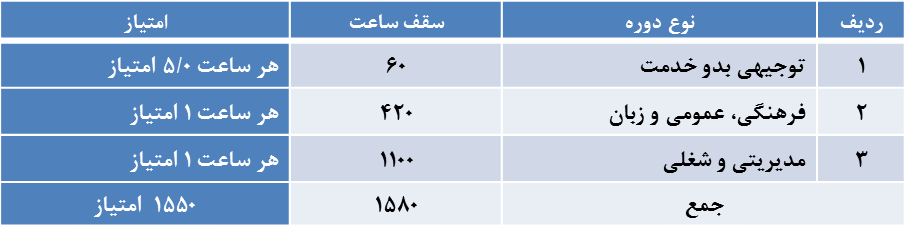 امتیاز صلاحیت حرفه‌ای
صلاحیت حرفه‌ای نشان‌دهنده کیفیت نیروی انسانی شاغل در شرکت است که بر اساس فرآیند ارزیابی مبتنی بر استانداردهای شایستگی یک شغل مشخص، توسط مرجع ذیصلاح صادر شده و دارنده آن واجد شرایط احراز و تصدی شغل مربوطه است. گواهی صلاحیت حرفه‌ای برای هر گروه از مشاغل در چهار سطح صادر می‏شود. ضوابط برقراری این امتیاز پس از تاييد وزارت تعاون، کار ورفاه اجتماعي توسط مجمع ابلاغ می‏شود.

 امتیاز سطوح گواهینامه‏های صلاحیت حرفه‌ای به شرح جدول شماره (3) تعیین می‏گردد.

جدول شماره 3 – امتیاز سطوح گواهینامه‏های صلاحیت حرفه‏ای
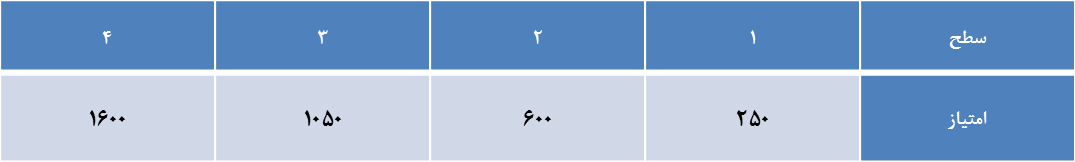 امتیاز شغل
شرایط احراز گروه‏ های شغلی
 
در این طرح، شرایط احراز عبارت است از میزان تجربه لازم با توجه به مقطع تحصیلی برای احراز مشاغل موجود هر گروه شغلی. علاوه بر شرایطی که به آن اشاره شد، هر یک از مشاغل بر حسب ماهیت خود دارای شرایط مندرج در شناسنامه شغل می‏باشند که شاغل در صورت دارا بودن آنها، صلاحیت اجرای وظایف شغلی معینی را پیدا می‏کند.

جدول شماره (4) حداقل شرایط احراز گروه­های شغلی را بر اساس تجربه و مقطع تحصیلی مشخص می‏نماید.
امتیاز شغل
جدول شماره 4- شرایط احراز به گروه­های شغلی
تبصره: در زمان تطبيق و با اجراي اين طرح در صورت تنزل گروه، حقوق مبناي هيچيک از کارکنان کاهش نخواهد يافت.
تعیین امتیاز شغل
با تعيين ارزش نسبي هر يک از مشاغل بر اساس پيوست شماره (1)، مشاغل شرکت با توجه به نوع و سطح درگروه­های بیست‏گانه طبقه‌بندی و افراد با توجه به شرایط احراز مشاغل در یکی از گروه­های بيست‏گانه  قرار گرفته و از امتیاز شغل مربوطه بر اساس جدول شماره (5) بهره‌مند می‏شوند. 
جدول شماره 5- امتیاز گروه شغل
امتیاز سنوات
روش تعیین حقوق سنوات
میزان حق سنوات همه‌ساله در ازای یک سال سابقه خدمت بر اساس جدول نرخ پایه (سنوات) مصوب شورای عالی کار، توسط وزارت نیرو تعیین و از طریق مجمع ابلاغ می‏گردد. نظر به‌ ضرورت توجه به نتایج ارزشیابی عملکرد سالیانه کارکنان، میزان حقوق سنوات با رعایت جدول شماره 6 تعیین می‏گردد.

جدول شماره 6- درصد نرخ پایه سنوات براساس ارزشیابی عملكرد ساليانه
امتیاز سنوات
تبصره 1- در زمان تطبیق این طرح، لازم است حقوق سنوات (پایه) گذشته کارکنان در چارچوب طرح مصوب قبلي (مصوب شهریور 1376 و تغییرات بعدی) محاسبه و در احکام کارگزینی درج ‏گردد. 

تبصره 2– کارکنانی که پس از اجرای طرح به استخدام شرکت درمی‌آیند در صورتیکه دارای سابقه خدمت سربازی و یا سوابق تجربی خارج از صنعت آب و برق باشند آن بخش از سنوات خدمت گذشته آنان که در اجرای دستورالعمل احتساب سوابق تجربی موضوع ضوابط این طرح، مرتبط تشخیص داده شود به لحاظ احتساب پایه (سنوات) حداکثر تا (10) سال بر اساس آخرین جدول وزارت تعاون، کار و رفاه اجتماعی مورد محاسبه قرار می‏گیرد.

 تبصره 3– کارکنانی که با رعایت مقررات ذی‌ربط به شرکت منتقل یا مأمور می‏شوند مشمول محدودیت (10) سال موضوع تبصره (2) نمی‏باشند.

تبصره 4- مدت خدمت سربازی کارکنان مشمول محدودیت (10) سال موضوع تبصره (2) نیست.

تبصره 5- کارکنانی که طی سال به استخدام شرکت درمی‌آیند از حقوق متعلقه بابت سنوات خدمت با توجه به نتیجه ارزشیابی عملکرد به نسبت مدت اشتغال برخوردار می‏گردند.
رقم ثابت ساليانه
مبلغی که در برخی مواقع در ابتداي هر سال به­ صورت ثابت توسط وزارت تعاون کار و رفاه اجتماعی حسب شرایط بازار کار تعیین و از سوی وزارت نیرو و مجمع ابلاغ می­گردد.
عامل مهارت و تخصص
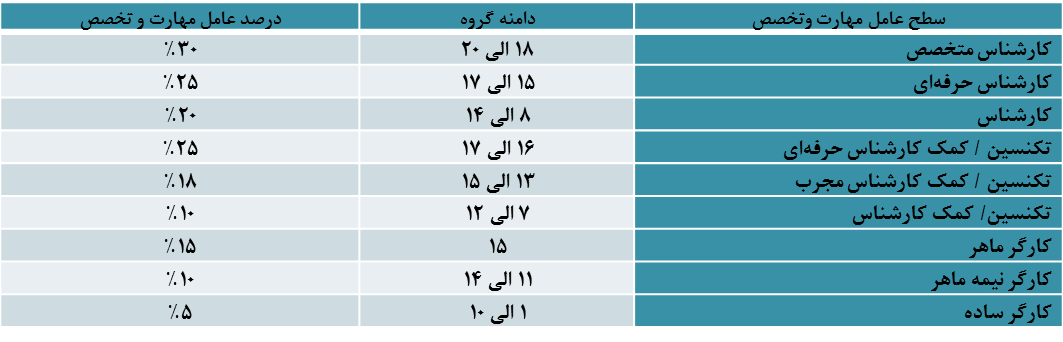 امتیاز مدیریت و سرپرستی
ضوابط برقراری این امتیاز طبق دستورالعمل شماره (3) تعیین می‏گردد.
امتیاز ایثارگری
ضوابط برقراری این امتیاز طبق دستورالعمل شماره (6) تعیین می‏گردد.

ب- مزایای رفاهی و انگیزه‏ای مندرج در حکم

1- امتیاز فوق‏العاده سختی کار (شرایط نامساعد محيط كار)
 ضوابط برقراری این امتیاز طبق دستورالعمل شماره (5) تعیین می‏گردد.
2- امتیاز فوق‏العاده منطقه
ضوابط برقراری این امتیاز طبق دستورالعمل شماره (4) تعیین می‏گردد.
3- امتیاز فوق‏العاده جذب و نگهداشت
ضوابط برقراری این امتیاز طبق دستورالعمل شماره (4) تعیین می‏گردد.

4- عوامل رفاهي: که مطابق مصوبات شوراي عالي کار و هيات وزيران پرداخت مي گردد از قبيل کمک هزينه مسکن، اقلام مصرفي و کمک هزينه عائله مندي
مزایای انگیزشی غیر مستمر
ج- فوق العاده‌ها و مزاياي انگيزشي غيرمستمرخارج‌ از حکم يا قراردادکار:

1- حق نوبت کاري، شب‏کاري، اضافه کاري، تعطيل‏کاري و فوق العاده ماموريت روزانه و نظاير آنها که با توجه به ضوابط مقرر در قانون کار پرداخت مي گردد.

2- مزاياي انگیزشی غیرمستمر خارج از حكم كارگزيني يا قراردادکار یا حکم کارگزینی (شامل مناسبت­ها، پاداش تحصیلی، اعياد، کارآيي، بهره­وري، رضايت­مندي و ساير موارد) در صورت رضایت­ ­از عملکرد کارکنان و تامين منابع مالي­ مورد نیاز و تصويب مجمع عمومي­ شرکت قابل پرداخت مي‏باشد. مزاياي انگيزشي غير مستمر خارج از حكم كارگزيني يا قرار داد کار بلحاظ غير مستمر بودن، مشمول کسور بازنشستگي نبوده و مبناي محاسبه پاداش پايان خدمت نيز قرار نمي‏گيرد.
فصل چهارم 
 
دستورالعمل‏ها
دستورالعمل شماره 1 

نحوه تخصیص مشاغل به گروه­های شغلی 
و سطوح عامل مهارت و تخصص
بمنظور ایجاد وحدت رویه در تخصیص گروه‏های شغلی متصدیان در کلیه مشاغل مصوب شرکت، این دستورالعمل مبنای کار کمیته بوده و ضوابط آن از تاریخ ابلاغ قابل اجرا خواهد بود.
دستورالعمل شماره
1
نحوه تخصیص مشاغل به گروه­های شغلی و سطوح عامل مهارت و تخصص
1- تخصیص مشاغل به گروه­های شغلی 
1-1- گروه شغلی کلیه متصدیان مشاغلی که شرایط احراز آنها مدرک تحصیلی زیردیپلم می‏باشد بر اساس جدول شماره (4) از گروه 1 برای مدرک تحصیلی ابتدایی و پایین‌تر و گروه 5 برای مدرک تحصیلی سیکل شروع و تا گروه 14 پس از طرح و تصویب کمیته قابل تخصیص می‏باشد.

2-1- گروه شغلی کلیه متصدیان مشاغلی که شرایط احراز آنها مدرک تحصیلی دیپلم می‏باشد براساس جدول شماره (4) از گروه 6 شروع و تا گروه 15 پس از طرح و تصویب کمیته قابل تخصیص می‏باشد.

3-1- گروه شغلی کلیه متصدیان مشاغلی که شرایط احراز آنها مدرک تحصیلی فوق دیپلم می‏باشد براساس جدول شماره (4) از گروه 7 شروع و تا گروه 17 پس از طرح و تصویب کمیته قابل تخصیص می‏باشد.

4-1- گروه شغلی کلیه متصدیان مشاغلی که شرایط احراز آنها مدرک تحصیلی لیسانس و بالاتر می‏باشد  براساس جدول شماره (4) از گروه 8 شروع و تا گروه 20 پس از طرح و تصویب کمیته قابل تخصیص  می‏باشد.
دستورالعمل شماره
1
نحوه تخصیص مشاغل به گروه­های شغلی و سطوح عامل مهارت و تخصص
2- تخصيص مشاغل به سطوح و مهارت 
1-2- کارکنان شاغل در مشاغل موضوع بندهاي 1-1 و 2-1  براساس تجربه مرتبط در سه سطح مهارتی به ترتیب ذیل دسته بندی می شوند: 
کارگر ساده: کارکنان با گروه­هاي 1 الي 10
کارگر نيمه ماهر: کارکنان با گروه­هاي 11 الي 14
کارگر ماهر: کارکنان با گروه­ 15

2-2- کارکنان شاغل در مشاغل موضوع بند 3-1 بر اساس تجربه مرتبط در سه سطح مهارتی به ترتیب ذیل دسته­بندی می­شوند:
 تکنسین وکمک کارشناس: کارکنان با گروه­هاي 7 الي 12
 تکنسین وکمک کارشناس مجرب: کارکنان با گروه­هاي13 الي 15
 تکنسین وکمک کارشناس حرفه­ای: کارکنان با گروه­هاي16 الي 17

3-2 - کارکنان شاغل در مشاغل موضوع بند 4-1 بر اساس تجربه مرتبط در سه سطح مهارتی به ترتیب ذیل دسته بندی می شوند:
کارشناس: کارکنان با گروه­هاي 8 الي 14
کارشناس حرفه­ای: کارکنان با گروه­هاي 15 الي 17 و کارشناس متخصص: کارکنان با گروههای 18 الی 20
دستورالعمل شماره
1
نحوه تخصیص مشاغل به گروه­های شغلی و سطوح عامل مهارت و تخصص
3-  ارزیابی کارکنان جهت ارتقاء گروه
در طرح طبقه­بندي مشاغل، ارزیابی گروه­ها با رعایت شرايط عمومي و اختصاصي انجام می­گیرد:
شرايط عمومي  
عبارت است از ميزان تجربه لازم با توجه به مقطع تحصيلي براي احراز گروه شغلي مندرج در جدول شماره 4 با رعایت شرايط زير: 

1-1-3- کسب حداقل میانگین 85 درصد امتیاز ارزشیابی‏های سالیانه بین دو گروه
2-1-3- تایید کمیته از نظر رعایت شرایط احراز

2-3- شرايط اختصاصي
بمنظور فراهم آوردن شرايط لازم جهت ارتقاء گروه درمشاغل تکنسینی با مدرک تحصیلی دیپلم یا فوق دیپلم از گروه 13 و بالاتر، درمشاغل کارشناسی با مدرک تحصیلی لیسانس و بالاتر از گروه 15 و  بالاتر که با توجه به صلاحيت فني و تخصصي خود در مشاغلي انجام وظيفه مي‏نمايند که به لحاظ  ماهيت وظايف و ماموريتهاي سازماني علاوه بر دارا بودن تحصيلات و تجارب نيازمند انجام مطالعات و  بررسي­هاي مستمر تخصصي و علمي در سطوح تکنسيني و کارشناسي است، مستلزم احراز شرايط  اختصاصي و ارزيابي سطح تخصص شاغلين جهت تخصیص به مشاغل براساس عوامل زير مي­باشد:
دستورالعمل شماره
1
نحوه تخصیص مشاغل به گروه­های شغلی و سطوح عامل مهارت و تخصص
4- عوامل ارزیابی
1-4- ارتباط مدرک تحصیلی با شغل
این عامل ارتباط مدرک تحصیلی شاغل را با شغل مورد تصدی مورد ارزیابی قرار می‏دهد. در صورت مرتبط بودن مقطع و رشته مدرک تحصیلی با شغل مورد تصدی 15 امتیاز و در غیر اینصورت 10 امتیاز به فرد تعلق می‏گیرد. نحوه تعیین ارتباط مدارک تحصیلی براساس شرایط مندرج در شناسنامه شغلی احراز می‏گردد.
تبصره: امتیاز مدرک غیرمرتبط صرفاً برای شاغلینی موضوعیت دارد که قبل از اجرای طرح مدارک آنان لحاظ شده است و این امتیاز مادامی که شاغل تغییر شغل نداشته باشد برقرار است.

2-4- سوابق تجربی
این عامل، ارتباط آن قسمت از سوابق خدمت شاغل با شغل فعلی را بین دو گروه مورد ارزیابی قرار می‌دهد که موجب افزایش مهارت و تخصص وی می‏شود. حداکثر امتیاز مربوط به عامل سوابق تجربی 18 امتیاز می‌باشد.
- به ازاي هر سال تجربه مرتبط 6 امتیاز.
- به ازاي هر سال تجربه مشابه 4 امتیاز
دستورالعمل شماره
1
نحوه تخصیص مشاغل به گروه­های شغلی و سطوح عامل مهارت و تخصص
3-4- سوابق مدیریتی
این عامل ارتباط آن قسمت از سوابق خدمت مدیریتی شاغل با شغل فعلی را بین دو گروه مورد ارزیابی قرار می‌دهد که موجب افزایش مهارت و تخصص مدیریتی وی می‏شود. حداکثر امتیاز مربوط به عامل سوابق مدیریتی 6 امتیاز می‌باشد.
هرسال سابقه سرپرستی (رییس گروه/ اداره) 1 امتیاز
هرسال سابقه مدیریت (مدیر و معاون) 2 امتیاز

4-4- پیشنهادها
امتیاز این عامل بین دو گروه حداكثر 10 امتیاز بوده كه با تایید كمیته نظام پیشنهادهای شركت به شرح ذیل قابل محاسبه می‏باشد:
هر پیشنهاد ثبت­شده و به تایید رسیده 2 امتیاز
هر پیشنهاد اجرا شده 4 امتیاز.

5-4- دوره‏های آموزشی
این عامل دوره‏های آموزشی را که شاغل بین دو گروه در زمینه‌های مربوط به شغل خود شامل دوره‏های توجیهی بدو خدمت، فرهنگی، عمومی و زبان، مدیریتی و شغلی طی نموده را شامل می‏شود. سقف امتیاز این عامل 15 امتیاز بوده که به ازای هر ساعت (15%) امتیاز تعلق می‏گیرد.
دستورالعمل شماره
1
4- عوامل ارزیابی
6-4- تشویقات
 این عامل خدمات و فعالیتهای موثر شاغل بین دو گروه که موجب پیشرفت قابل توجه امور و برنامه‏های مربوطه گردد را مورد سنجش قرار می‌دهد. سقف این عامل 6 امتیاز بوده و به درجات زیر تقسیم می‌گردد.
درجه 1- تشویق به وسیله وزیر نیرو، یا مقامات هم سطح و بالاتر (4 امتیاز)

درجه 2- تشویق به وسیله معاون وزیر، استاندار، رئيس مجمع عمومی (3 امتیاز)

درجه 3- تشویق به وسیله معاون شرکت مادرتخصصی یا مدیرعامل شرکت ذیربط (2 امتیاز)

درجه 4- تشویق به وسیله مدیرکل دفاتر شرکت مادرتخصصی یا معاون مدیر عامل شرکت ذیربط (1 امتیاز)

درجه 5- تشویق به­وسیله مدیر واحد ذیربط یا هم سطح آن (نیم امتیاز)

تبصره: برای محاسبه امتیاز تشویق مربوط به یک فعالیت از چند مقام، تشویق بالاترین مقام محاسبه می‌شود.
دستورالعمل شماره
1
نحوه تخصیص مشاغل به گروه­های شغلی و سطوح عامل مهارت و تخصص
7 -4- ارزشیابی سالیانه شاغل
امتیاز این عامل مطابق با نتیجه فرم ارزشیابی عملکرد سالیانه ابلاغي مجمع و بر مبنای میزان بازدهی و تاثیر خدمات شاغل در پیشبرد برنامه‌ها و نیز در رابطه با عواملی نظیر خلاقیت، پویایی، صداقت، احساس تعهد، علاقمندی بکار، حفظ شعایر و فرهنگ اسلامی و نظیر آنها تعیین می‏شود. حداکثر امتیاز این عامل 30 می‌باشد. ملاک عمل امتیاز ارزشیابی بر مبنای 30 بوده و میانگین آن در فاصله بین دو گروه مدنظر می‏باشد.
8-4- امتیازات ویژه
این امتیاز مازاد بر سقف امتیازات قبلی بوده و به امتیازات مکتسبه شاغل اضافه می‏گردد و شامل عوامل زیر بوده که پس از تایید کمیته قابل احتساب می‏باشد.
اختراعات ثبت شده 10 امتیاز
اکتشافات ثبت شده 10 امتیاز
دانش تایید شده در نظام مدیریت دانش 5 امتیاز
تالیف و چاپ کتاب 5 امتیاز
ترجمه و چاپ کتاب 3 امتیاز
مقاله علمی پژوهشی چاپ شده 2 امتیاز
سقف این امتیاز 10 بوده و به سقف امتیازات مکتسبه عوامل ارزيابي اضافه می‏گردد.
دستورالعمل شماره
1
نحوه تخصیص مشاغل به گروه­های شغلی و سطوح عامل مهارت و تخصص
5- حدنصاب ارزیابی
شاغل برای ارتقاء هرگروه باید حداقل 80 امتیاز از 110 امتیاز سقف عوامل فوق را کسب نماید.
فاصله زمانی بین ارزیابی مشمولین این دستورالعمل با ارزیابی بعدی از یکسال کمتر نخواهد بود؛ بنابراین در صورتیکه در یک مرحله از ارزیابی، ارتقاء گروه فرد مورد تایید قرار نگیرد، ارزیابی مجدد براساس ضوابط این دستورالعمل پس از یکسال میسر خواهد بود.
دستورالعمل شماره
1
نحوه تخصیص مشاغل به گروه­های شغلی و سطوح عامل مهارت و تخصص
6- روش ارزیابی
شرکت حداقل دو ماه قبل از تاریخ استحقاق فرد به گروه مربوطه فرایند ارزیابی را با توجه به مدارك موجود در پرونده پرسنلی و با همکاری فرد انجام داده و مدارك مورد نیاز را از شاغل دریافت و نسبت به صحت سنجی مستندات مزبور اقدام می‏نماید.
کمیته بر اساس امتیازات مربوط به عوامل ارزیابی، نسبت به تخصیص گروه اقدام می‏نماید. 
تعیین گروه‏های مشمولین این دستورالعمل با رعایت ضوابط و مقررات مربوط توسط کمیته انجام پذیرفته و صرفاً تایید گروه‏های ذیل توسط مجمع الزامی می‏باشد.

جدول شماره 1- گروه‏های ارسالی برای مجمع جهت تأیید
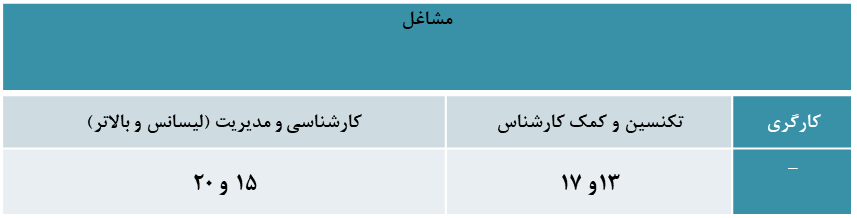 دستورالعمل شماره
1
نحوه تخصیص مشاغل به گروه­های شغلی و سطوح عامل مهارت و تخصص
شرکت‏ها موظفند صورتجلسات کمیته طبقه‏بندی و ارزشیابی مشاغل مربوط به جدول فوق را جهت تایید نهایی مجمع به دفتر منابع انسانی شرکت مادرتخصصی ارسال نمایند. دفتر منابع انسانی شرکت مادرتخصصی حداکثر ظرف مدت 45 روز پس از دریافت صورتجلسات یا فرم ارزیابی کارکنان و مستندات مربوط به آن، موظف به بررسی و اعلام نتیجه به شرکت ذیربط می‏باشد، درغیر این صورت تمامی تصمیمات کمیته طبقه‏بندی و ارزشیابی مشاغل شرکت مورد تایید بوده و قابلیت اجرا دارد.

کارکناني که با اجراي اين طرح گروه شغلي آنان تنزل يافته است در صورتيکه قبلا مورد ارزيابي قرارگرفته اند تا گروه مورد ارزيابي نيازي به ارزيابي مجدد ندارند.
دستورالعمل شماره 2

نحوه احتساب تجربه
منظور از تجربه آن بخش از سوابق خدمت فرد است که سبب افزایش مهارت‏های وی شده و به ترتیب مقرر در این دستورالعمل در تعیین گروه شغلی مورد محاسبه قرار خواهد گرفت.
دستورالعمل شماره
2
نحوه احتساب تجربه
1-1- تجربه مرتبط
آن قسمت از سوابق خدمت فرد است که منطبق با شرح وظیفه مندرج در شناسنامه شغل مورد تصدی او باشد. (مانند سوابق کارشناس اداري براي کارشناس اداري و کارشناس فني براي کارشناس فني)

2-1- تجربه مشابه
آن قسمت از سوابق خدمت فرد است که در زمینه شغل مورد تصدی او باشد (مانند سوابق شغل کمک کارشناس اداری برای کارشناس اداری، تکنسین فنی برای کارشناس فنی)

3 -1- تجربه غیر مرتبط  
آن قسمت از سوابق خدمت فرد است که مرتبط یا مشابه با شغل مورد تصدی او نباشد. (مانند سوابق شغل کمک‌کارشناس اداری برای کارشناس فنی يا بالعکس)
دستورالعمل شماره
2
نحوه احتساب تجربه
دستورالعمل شماره
2
نحوه احتساب تجربه
1-4 -در احتساب سوابق تجربی خارج از صنعت آب و برق در صورت تایید کمیته، سوابق مرتبط تا سقف 10 سال، سوابق مشابه تا سقف 5 سال و با ارایه مدارک زیر قابل محاسبه می‏باشد. ضمناً سوابق غیر مرتبط خارج از صنعت آب و برق قابل محاسبه نمی‏باشد.

گواهی سابقه کار با قید تاریخ شروع، استمرار، خاتمه، تمام وقت بودن و نوع وظایف یا عنوان شغل یا مشاغل مورد تصدی و محل فعالیت، مشروط به تناسب مدرک تحصیلی با شغل

2-4- تاییدیه پرداخت حق بیمه صادره از سازمان تامین اجتماعی و یا سایر صندوقهای بازنشستگی معتبر کشور، مشروط بر انتقال سوابق بیمه ای به صندوق تامین اجتماعی توسط ذینفع

تبصره- سوابق کارکنان شاغل در بخش پیمانکاری صنعت آب و برق، مشمول محدودیت این بند نمی‏باشد.
دستورالعمل شماره
2
نحوه احتساب تجربه
5- سوابق خدمت کارکنانی که در حین خدمت موفق به اخذ مدرک تحصیلی بالاتر می‏شوند در صورت انتصاب به پست کارشناسی، حسب نوع سابقه، براساس بندهاي 3،2،1 و 4 محاسبه می‏شود.
تبصره1- حداکثر دو سوم (3 /2 ) سوابق کارکنان با مدرک تحصيلي کمتر از ليسانس براي مشاغلي که شرايط احراز آن ليسانس و بالاتر مي باشد با رعايت اين ماده، قابل احتساب مي باشد.

تبصره2- در صورتی که اعمال مدرک تحصیلی جدید منجر به کاهش گروه فرد شود، گروه فعلی فرد تا زمان احراز شرایط ارتقا به گروه بالاتر در مقطع تحصیلی جدید، حفظ می شود. 

6- در صورت جابجايي و تغيير شغل، سوابق قبلي کارکنان جهت تعيين گروه شغلي با رعايت شرايط احراز شغل مطابق بند 3 اين دستورالعمل محاسبه مي‌شود.
دستورالعمل شماره 3  
برقراری فوق‏العاده مدیریت و سرپرستی
دستورالعمل شماره
3
برقراری فوق‏العاده مدیریت و سرپرستی
دستورالعمل شماره
3
برقراری فوق‏العاده مدیریت و سرپرستی
جدول شماره 1- امتیاز مدیریت و سرپرستی
دستورالعمل شماره
3
برقراری فوق‏العاده مدیریت و سرپرستی
تبصره1- فوق‏العاده مدیریت و سرپرستی منحصراً تا زمانی که فرد تصدی مشاغل مدیریت و  سرپرستی مندرج در ساختار سازمانی مصوب را عهده‏­دار باشد براساس جدول فوق قابل پرداخت است. اين فوق العاده به افرادي که سمت سرپرستي را عهده دار مي‏گردند، تعلق نمي گيرد.

تبصره2- مدت زمان احکام سرپرستی و مدیریت با قید حداکثر 4 سال بوده، ضمناً احکام صادره  قبلی از زمان ابلاغ طرح تا 4 سال معتبر می‏باشد و تمدید مدت مذکور در چارچوب ضوابط بلامانع است.

تبصره 3 - فوق‏العاده مديريت و سرپرستی جزو حقوق مبنا تلقی و مبناي محاسبه فوق‌العاده، اضافه كار، نوبت كاري، شب كاري، تعطيل كاري، مأموريت روزانه و يا پاداش پايان خدمت قرار مي‌گيرد.
دستورالعمل شماره4 
تعیین و برقراری مزایای ویژه
دستورالعمل شماره
4
تعیین و برقراری مزایای ویژه
* به منظور ارتقای انگیزه و كارایی كاركنان در انجام وظایف محوله، ریسك­پذیری، تاثیر اقتصادی فعالیت‏ها در درآمد شركت، انجام وظایف و حساسیت كار و بهبود كیفیت خدمات، نگهداشت و حمایت از نیروی كارآمد و همچنین به لحاظ ترغیب و تشویق کارکنان به خدمت در مناطق مختلف، به ویژه مناطق کمتر توسعه یافته حوزه عمل شرکت با درنظر گرفتن وضعیت جغرافیایی و میزان امکانات و تسهیلات زندگی در منطقه، علاوه بر حقوق و مزایای پیش‎بینی شده در طرح، مزایای ویژه‎ای بشرح ذيل  برابر مفاد این دستورالعمل برقرار می‌گردد:

1-فوق‎العاده منطقه (مناطق کمتر توسعه یافته، مناطق بد آب و هوا، مناطق مرزی و مناطق عملیاتی)

2- فوق‎العاده جذب و نگهداشت
دستورالعمل شماره
4
تعیین و برقراری مزایای ویژه
فوق‎العاده منطقه
فوق‎العاده منطقه با در نظر گرفتن وضعیت جغرافیایی، شرایط آب و هوایی، درجه توسعه یافتگی و امکانات زندگی به ترتیب ذیل قابل محاسبه می‏باشد.
1-1- فوق­العاده مناطق کمتر توسعه یافته
کارکنان شاغل در مناطق کمتر توسعه یافته در چارچوب تصویب نامه‏های شماره 76294/ت36095هـ مورخ 88/04/10 و شماره 65647/ت48093هـ مورخ 91/04/07 هیات وزیران و اصلاحات بعدی آن، از فوق‏العاده مناطق کمتر توسعه یافته با توجه به ضریب محرومیت محل خدمت، براساس ضرایب جدول شماره(1) این دستورالعمل ضربدر حقوق مبنا بهره­مند می‏شوند.


جدول شماره 1 - ضریب مناطق کمتر توسعه یافته
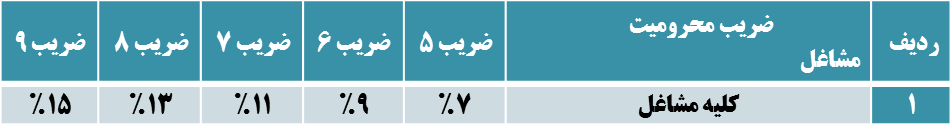 دستورالعمل شماره
4
تعیین و برقراری مزایای ویژه
2-1- فوق­العاده مناطق بد آب و هوا
کارکنان شاغل در مناطق بد آب و هوا موضوع جدول درجه‎بندی نقاط کشور از لحاظ بدی آب و هوا موضوع تصویب‎نامه شماره 20272/ت515ﻫ مورخ 74/01/14 هیات وزیران و اصلاحات بعدی آن از فوق‎العاده بدی آب و هوا با توجه به درجه بدی آب و هوای محل خدمت، بر اساس ضرایب جدول شماره (2) این دستورالعمل ضربدر حقوق مبنا بهره‎مند می‎گردند.



                                 جدول شماره 2- ضریب مناطق بد آب و هوا
دستورالعمل شماره
4
تعیین و برقراری مزایای ویژه
3-1- کارکنان شاغل در مناطق مرزی وفق دستورالعمل تعیین شهرها و روستاهای مرزی ابلاغی وزارت کشور شماره 1/4/42/144538 مورخ 91/11/17 و اصلاحات بعدي با تایید استانداری‏های ذیربط و تصویب مجمع حداکثر از سقف درصد جدول شماره (1) بهره‌مند می‏شوند.

4-1- کارکنان شاغل در مناطق عملیاتی موضوع ماده 112 قانون پنج ساله برنامه ششم توسعه اقتصادی، اجتماعی فرهنگی جمهوری اسلامی ایران، از سقف درصدهای تعیین شده در جداول شماره (1) و (2) برخوردار می‏گردند. همچنين اين کارکنان ماداميکه در این مناطق اشتغال دارند از امتياز یک گروه شغلی (500 امتياز)  برخوردار می‏گردند.

5-1- سقف درصدهای تعیین شده برای فوق‏العاده منطقه شامل مناطق کمتر توسعه یافته، بد آب و هوا، عملياتي و مرزی در مجموع نباید از 25% حقوق مبنا تجاوز نماید.
دستورالعمل شماره
4
تعیین و برقراری مزایای ویژه
فوق‎العاده جذب و نگهداشت
 فوق‎العاده جذب و نگهداشت به منظور ارتقای انگیزه و كارایی كاركنان در انجام وظایف محوله، ریسك­پذیری، تاثیر اقتصادی فعالیت‏ها بر درآمد شركت، انجام وظایف و حساسیت كار و بهبود كیفیت خدمات، نگهداشت و حمایت از نیروی كارآمد، این فوق‏العاده بر حسب عناوين سازمانی مندرج در حکم کارگزيني يا قراردادکار و پس از تایید مجمع عمومي از حاصلضرب درصدهای تعیین شده در عدد ثابت (7800 امتياز) ضربدر ضریب ریالی برقرار می‌گردد. شرکت‏ها موظفند به گونه ای برنامه­ریزی نمایند که این عامل براساس عملکرد، کارایی و تجربه کاری به افراد تعلق گیرد.
جدول شماره 3 – درصد حق جذب
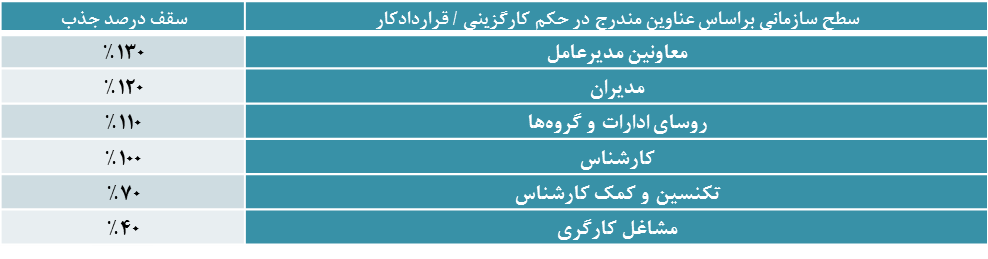 دستورالعمل شماره
4
تعیین و برقراری مزایای ویژه
تبصره 1- مشمولین در دو سال اول بکارگیری، از (40) درصد سقف سطح مربوط برخوردار می‏شوند.

تبصره 2- با توجه به اینکه در زمان تطبیق این طرح حداکثر میزان افزایش حقوق و مزایای ناشی از بازنگری  و اجرای این طرح (15%) می‏باشد، لذا شرکت‏ها می‏بایست در تعیین درصد جذب بنحوی عمل  نمایند که سقف افزایش حقوق و مزایای مندرج در حکم برای کلیه کارکنان حداکثر (15%) رعایت گردد.

تبصره3- فوق‏العاده جذب و نگهداشت موضوع این دستورالعمل مبنای محاسبه فوق‎العاده اضافه‎کار، نوبت کاری، شب‏کاري، تعطيل‏کاري، ماموريت روزانه و پاداش پایان خدمت قرار می‌گیرد.
دستورالعمل شماره 5  برقراری فوق‏العاده شرایط نامساعد محيط کار
www.themegallery.com
Company Logo
دستورالعمل شماره
5
برقراری فوق‏العاده شرایط نامساعد محيط کار
مشاغلی که ماهیت وظایف آنها موجب می‏گردد کارکنان شاغل در آن با خطرات ناشی از کار در شرایط نامساعد مواجه شوند براساس ارزيابي عواملي نظيرمحیط کار، خطرات ناشی از کار و بروز بیماری‌های حرفه‎ای از فوق‏العاده سختی کار (شرایط نامساعد محیط کار) برخوردار می‏گردند. نحوه ارزيابي عوامل به شرح پيوست 2 مي­باشد.
دستورالعمل شماره
5
برقراری فوق‏العاده شرایط نامساعد محيط کار
جدول شماره 1- امتياز شرایط نامساعد کار مشاغل عمومی شرکت­های وابسته 
(غير دولتي)
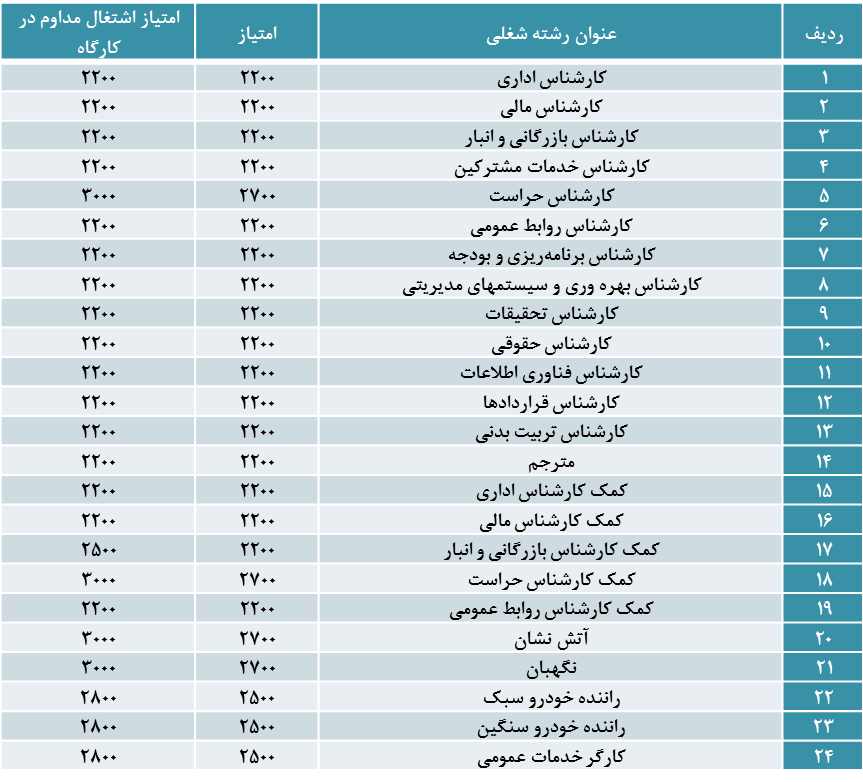 دستورالعمل شماره
5
برقراری فوق‏العاده شرایط نامساعد محيط کار
ادامه جدول شماره 2 – امتياز شرایط نامساعد محیط کار مشاغل اختصاصی شرکت‌های توزیع نيروي برق
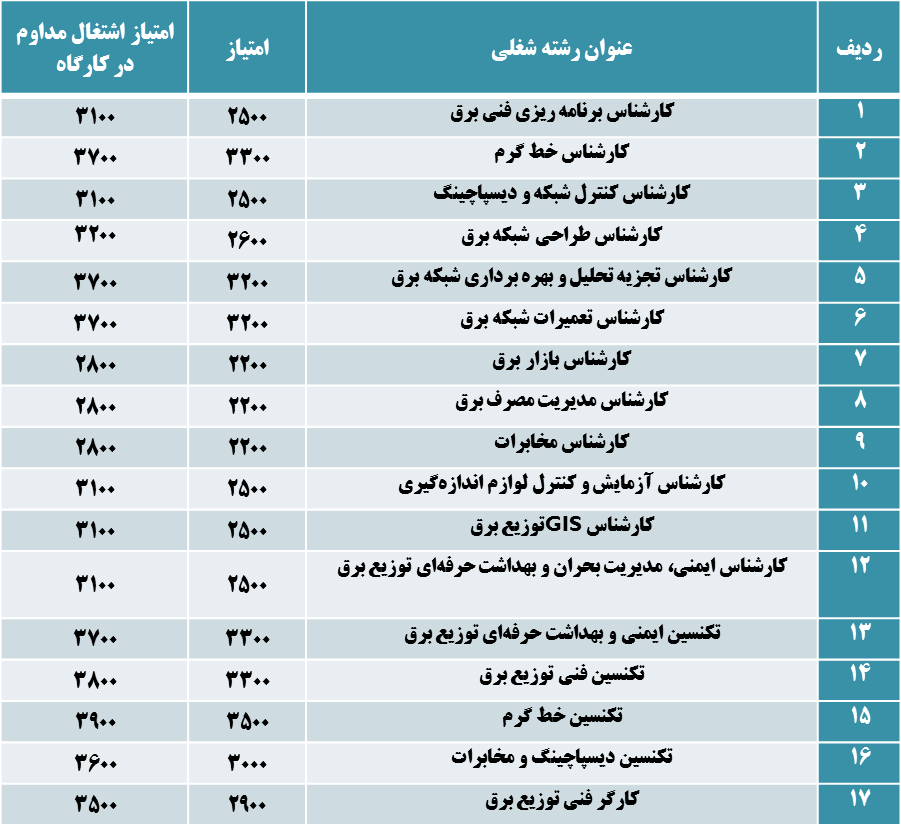 دستورالعمل شماره
5
برقراری فوق‏العاده شرایط نامساعد محيط کار
1- فوق‎العاده شرایط نامساعد محیط کار برای مدت اشتغال در مشاغلی که مشمول دریافت فوق‎العاده مذکور می‌باشند قابل پرداخت بوده و جنبه مستمر نخواهد داشت و با هر نوع تغییر شغل بر اساس ضوابط طرح، فوق‎العاده شرایط نامساعد محیط کار برای شغل جدید محاسبه شده و بر حسب مورد، امتیاز قبلی حذف، افزایش و یا کاهش می‌یابد.

تبصره1- اشتغال مداوم در کارگاه  شامل کارکناني مي گردد که کار آنان ايجاب مي‌نمايد بصورت مداوم در محل کارگاه حضور يابند.

تبصره2- در صورت تغییر شرایط محیط کار کارکنانی که به ماموریت خارج از محل خدمت خود اعزام می‌شوند امتیازات متعلقه براساس شرایط کار جدید محاسبه و پرداخت خواهد شد. ماموریت‌های تا يک ماه از شمول این تبصره مستثنی می‌باشد.

2- فوق‎العاده‎ موضوع این دستورالعمل مبنای محاسبه فوق‎العاده اضافه‎کار، نوبت کاری، شب‏کاري، تعطيل‏کاري، ماموريت روزانه و پاداش پایان خدمت قرار می‌گیرد.
دستورالعمل شماره 6 احتساب امتیازات ایثارگری
در راستای ارج نهادن به خدمات ارزنده ایثارگران، در اجرای مصوبه جلسه مورخ 5/3/1387 هیات محترم وزیران که بنا به پیشنهاد شماره 53062 مورخ 9/3/1377 وزارت کار و امور اجتماعی و به استناد ماده (4) قانون اعطای امتیازات ایثارگران و اشتغال در مناطق جنگی و جنگ زده به کارگران مشمول قانون کار – مصوب 1376 و اصلاحات بعدی آن، با اين دستورالعمل، نحوه اعطاي امتیازات ایثارگران و اشتغال در مناطق جنگی و جنگ زده تعيين مي­گردد.
دستورالعمل شماره
6
احتساب امتیازات ایثارگری
1 ـ تعاریف
1-1- ایثارگر به کسی اطلاق می‌گردد که برای استقرار و حفظ دستاوردهای انقلاب اسلامی و دفاع از کیان نظام جمهوری اسلامی ایران و استقلال و تمامیت ارضی کشور، مقابله با تهدیدات و تجاوزات دشمنان داخلی و خارجی انجام وظیفه نموده و شهید، مفقودالاثر، جانباز، اسیر، آزاده و رزمنده شناخته شود.
تبصره ـ احراز مصادیق ایثارگری و تشخیص از کارافتادگی مشمولان این قانون در چهارچوب قوانین نیروهای مسلح جمهوری اسلامی ایران براساس آیین‌نامه‌ای می‏باشد که به تصویب هیأت وزیران رسیده است.

2-1- شهید و مفقودالاثر: به کسی اطلاق می‌شود که جان خود را در راه تکوین، شکوفایی، دفاع و حفظ دستاوردهای انقلاب اسلامی و کیان جمهوری اسلامی ایران، استقلال و تمامیت ارضی کشور، مقابله با تهدیدات و تجاوزات دشمن و عوامل ضد انقلاب و اشرار نثار نموده و یا در این رابطه مفقودالاثر شناخته شود.

3-1 - جانباز: به کسی اطلاق می‌شود که سلامتی خود را در راه تکوین، شکوفایی، دفاع و حفظ دستاوردهای انقلاب اسلامی و کیان جمهوری اسلامی ایران، استقلال و تمامیت ارضی کشور، مقابله با تهدیدات و تجاوزات دشمن و عوامل ضد انقلاب و اشرار از دست داده و به اختلالات و نقصهای جسمی یا روانی دچار شود.
دستورالعمل شماره
6
احتساب امتیازات ایثارگری
4-1-  اسیر: به کسی اطلاق می‌شود که در راه تکوین، شکوفایی، دفاع و حفظ دستاوردهای انقلاب اسلامی و کیان جمهوری اسلامی ایران، استقلال و تمامیت ارضی کشور، مقابله با تهدیدات و تجاوزات دشمن و عوامل ضد انقلاب و اشرار در داخل و یا خارج از کشور گرفتار آمده و هویت و وضعیت وی مورد تأیید مراجع صلاحیت دار قرار گیرد.

5-1 - آزاده: به کسی اطلاق می‌شود که در راه تکوین، شکوفایی، دفاع و حفظ دستاوردهای انقلاب اسلامی و کیان جمهوری اسلامی ایران، استقلال و تمامیت ارضی کشور، مقابله با تهدیدات و تجاوزات دشمن و عوامل ضد انقلاب و اشرار در داخل و یا خارج از کشور اسیر شده و سپس آزاد شود. همچنین کلیه افرادی که ازتاریخ  ۲۸/۵/۱۳۴۲ تا ۱۶/۱۱/۱۳۵۷ با الهام از مبارزات و مجاهدات امام خمینی (ره) به دلایل امنیتی، مذهبی یا اتفاقات سیاسی دیگر حداقل به مدت سه ماه در بازداشت یا حبس قطعی بوده‌اند.

تبصره ـ  استمرار شرایط این بند در طول دوران اسارت و یا زندان باید به تأیید مراجع صلاحیت دار برسد.
دستورالعمل شماره
6
احتساب امتیازات ایثارگری
6-1- رزمنده: به کسی اطلاق می‌شود که در راه تکوین، دفاع و حفظ ارزش ها و کیان جمهوری اسلامی ایران، استقلال و تمامیت ارضی کشور، مقابله با تهدیدات و تجاوزات دشمن و عوامل ضد انقلاب و اشرار با تأیید مراجع ذی‌صلاح حداقل (45) روز بصورت داوطلبانه در جبهه حضور یافته باشد.

7-1- خانواده شاهد: خانواده‌های معظمی که در راه اعتلای اهداف عالیه انقلاب اسلامی و مبارزه با دشمنان انقلاب یکی از اعضای خانواده‌شان (پدر، مادر، همسر، فرزند) شهید یا مفقودالاثر یا اسیر شده باشد.

8-1- خانواده ایثارگران: خانواده‌های جانبازان و آزادگان که شامل همسر، فرزند و والدین آنها می‌شود.

9-1- در صورت فوت جانبازان و آزادگان مشمول این دستورالعمل، خدمات و امتیازات مربوط، به خانواده تحت تکفل آنان تعلق می‌گیرد.

10-1- بنیاد شهید و امور ایثارگران در این دستورالعمل به اختصار «بنیاد» نامیده می‌شود.
دستورالعمل شماره
6
احتساب امتیازات ایثارگری
2- مزایای مقرر در این دستورالعمل:
کلیه ایثارگران مشمول این طرح برحسب نوع ايثارگري از امتیاز فوق‏العاده ایثار گری  بر اساس جدول شماره (1) این دستورالعمل برخوردار می‎شوند. فوق العاده ايثارگري عبارت است  از حاصل­ضرب امتياز ايثارگري در ضريب ريالي ساليانه. (آیین‎نامه اجرایی ماده (4) قانون اعطای امتیازات به ایثارگران مصوب سال 87 هیات وزیران)
جدول شماره 1- امتیازات ایثارگری
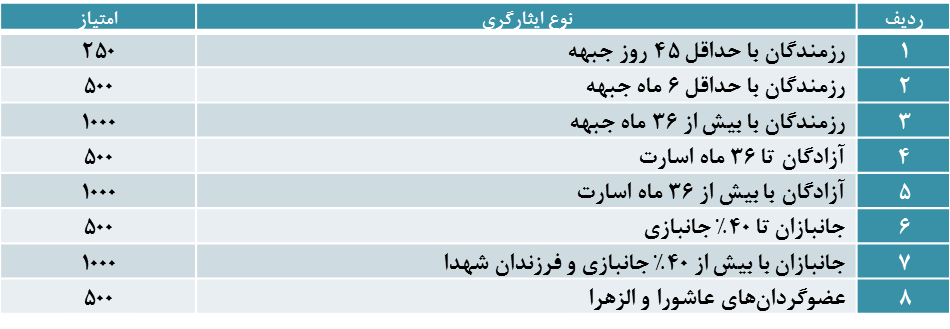 دستورالعمل شماره
6
احتساب امتیازات ایثارگری
تبصره1- امتیاز ایثارگری بر اساس نوع ایثارگری افراد مندرج در جدول تعیین مي گردد و در صورت تجمیع امتیازات، سقف آن حداکثر (3500) امتياز می‏باشد. 


تبصره2- امتيازات مذکور در هر حال کمتر از مزايا و امتيازات قانون اعطای امتیازات ایثارگران و اشتغال در مناطق جنگی و جنگ زده به کارگران مشمول قانون کار و اصلاحات بعدي آن  و ساير مقررات مربوط به ايثارگران نخواهد شد.
دستورالعمل شماره
6
احتساب امتیازات ایثارگری
3- اشتغال در مناطق جنگی و جنگ زده
کارکنانی که حدفاصل تاریخ‏های 31/6/59 تا 27/5/67 در مناطق جنگی مندرج در جدول شماره 2 این دستورالعمل اشتغال داشته­اند از امتیازهای مربوطه بهره­مند می‏گردند.
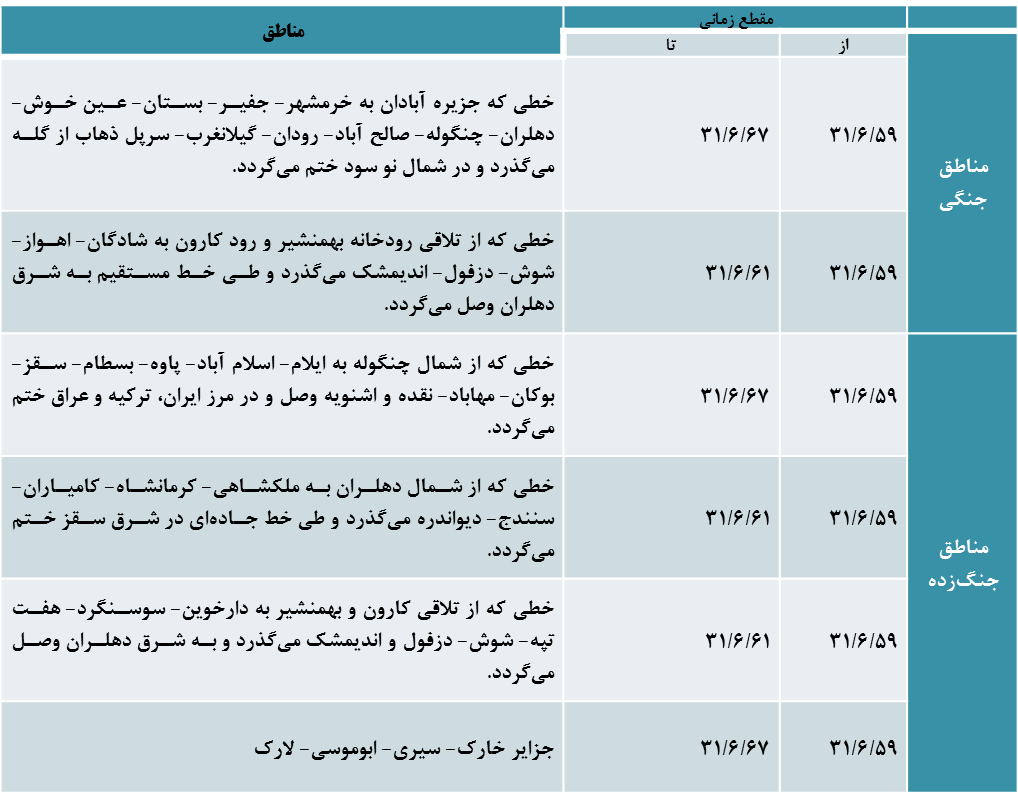 دستورالعمل شماره
6
احتساب امتیازات ایثارگری
جدول شماره 3- امتیاز اشتغال در مناطق جنگی و جنگ زده
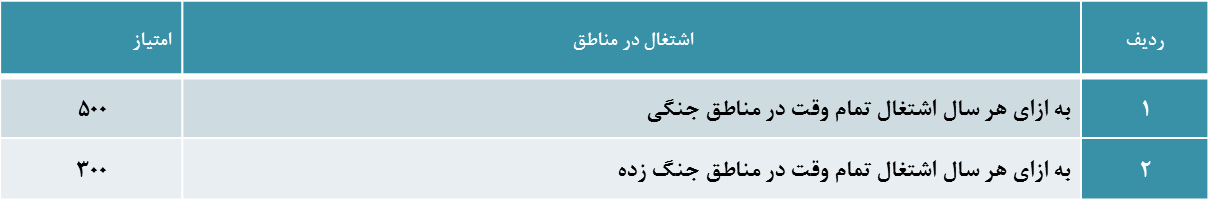 دستورالعمل شماره
6
احتساب امتیازات ایثارگری
4-  آزادگان، جانبازان، فرزندان شهدا و رزمندگان با حداقل شش ماه حضور داوطلبانه در جبهه از مزایای یک مقطع تحصیلی بالاتر مندرج در این طرح برخوردار می‏شوند. (درصورتی که طبق طرح امکان برقراری امتیاز یک مقطع تحصیلی بالاتر وجود نداشته باشد یا مجموع امتیازهای پیش بینی شده در طرح برای ایثارگر از 3.6 درصد حقوق مبنا کمتر باشد حسب مورد از مابه التفاوت مبلغ حقوق مبنا تا 3.6 درصد حقوق مبنا برخوردار می‏گردد.)

تبصره- در انتصابات، مدرک تحصیلی واقعی فرد ملاک قرار گرفته و  شرایط احراز مندرج در شناسنامه شغل، طبق ضوابط طرح برای آنان رعایت خواهد شد.
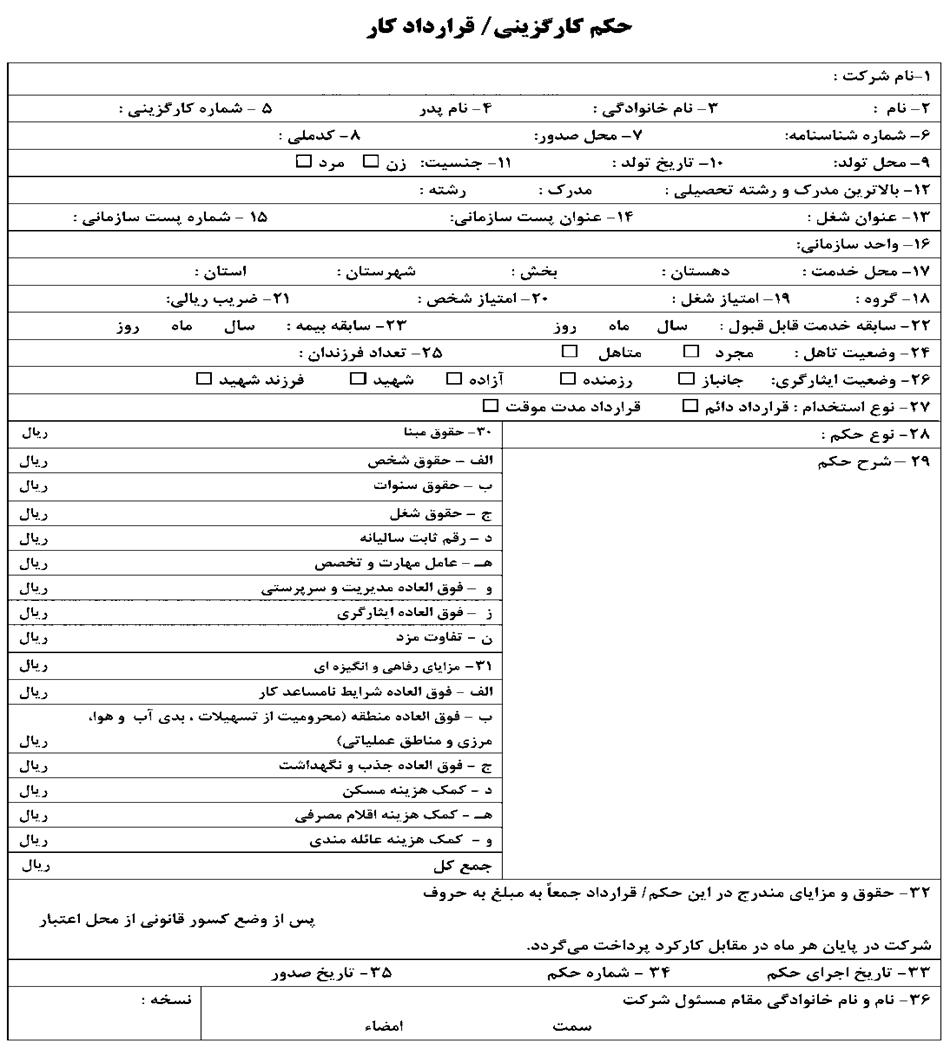 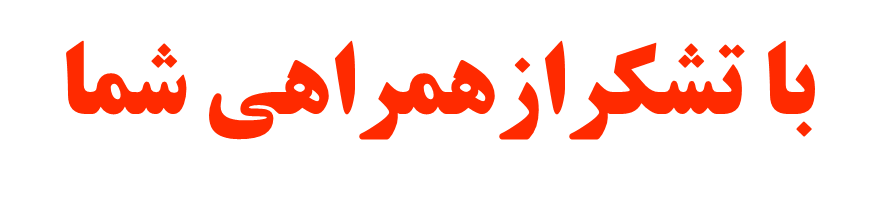